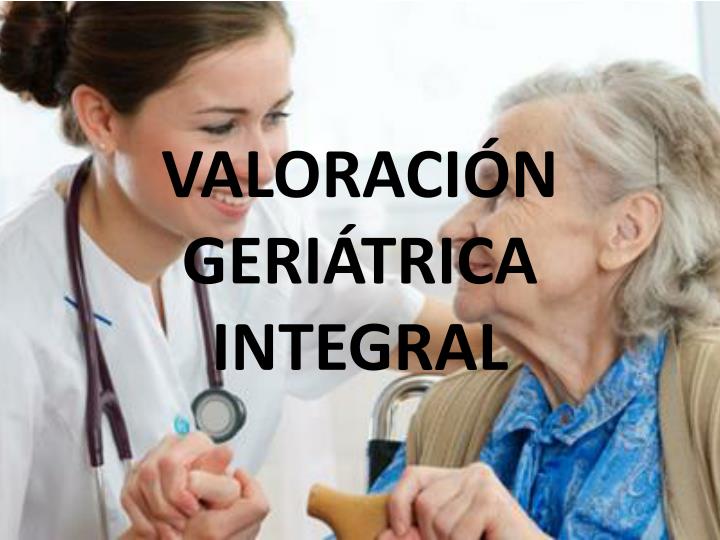 Clase taller
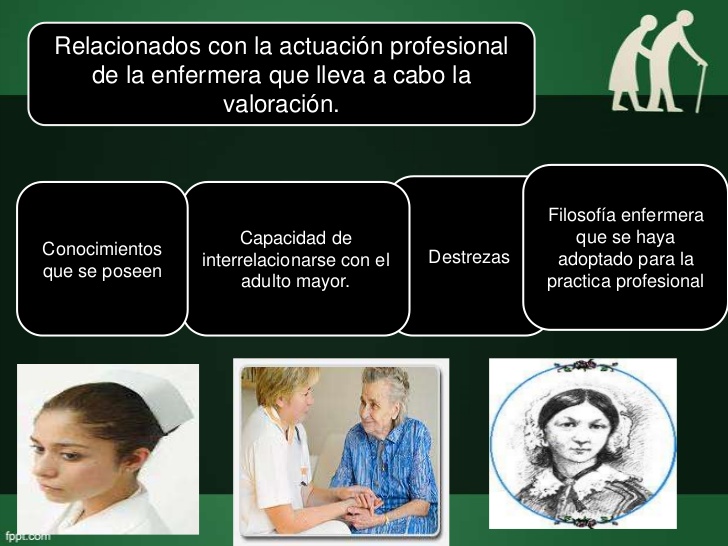 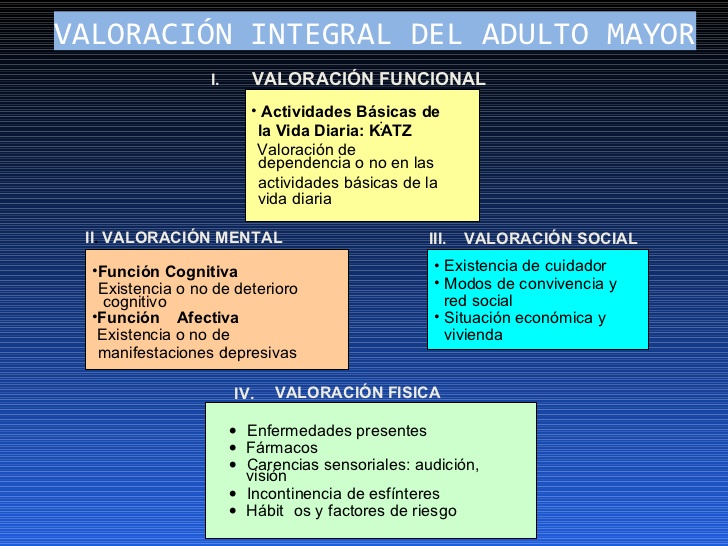 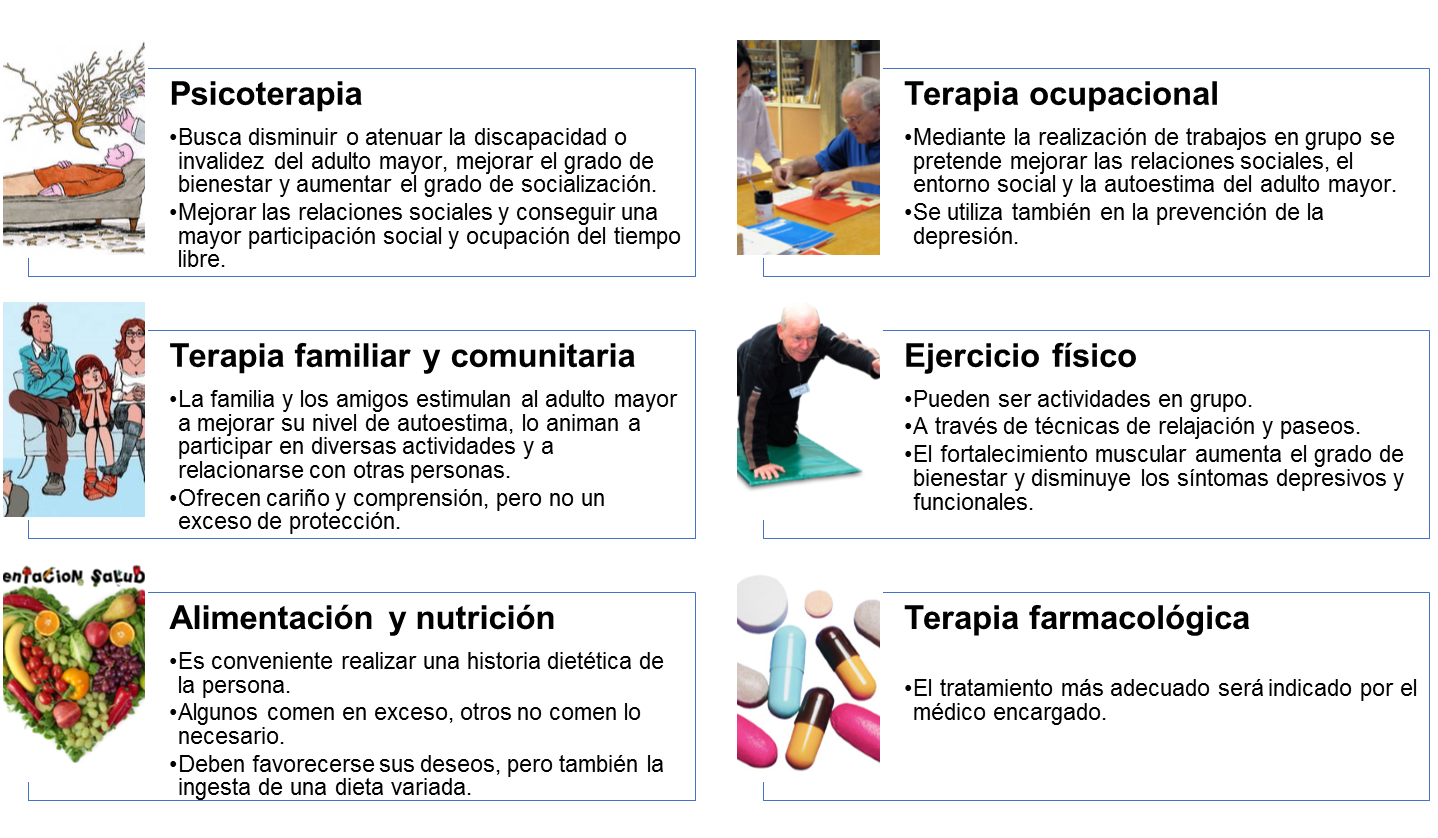 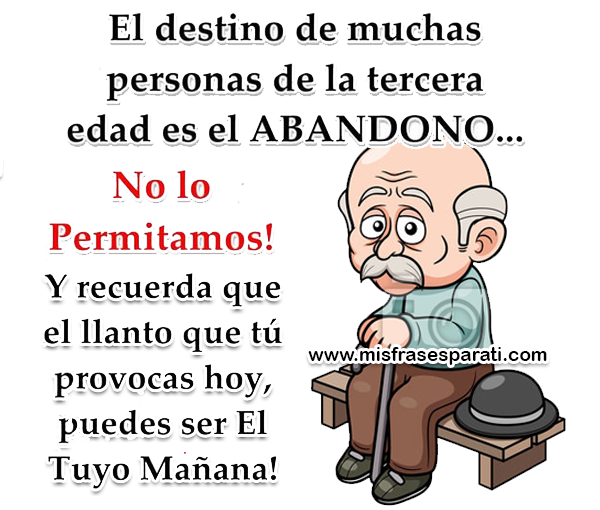 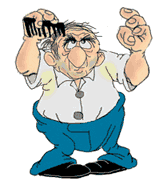 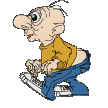 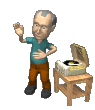 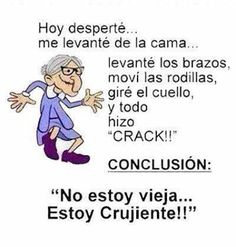 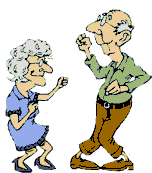 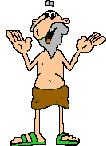 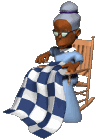 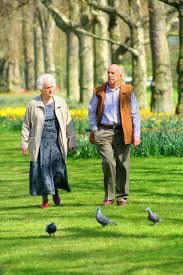 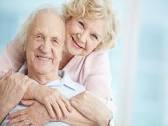 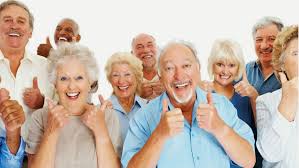 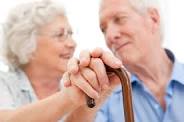